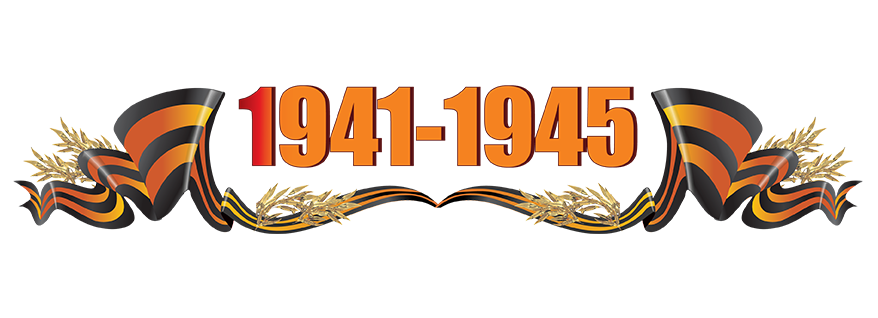 ВИРТУАЛЬНАЯ ВЫСТАВКА КНИГ                О ВЕЛИКОЙ ОТЕЧЕСТВЕННОЙ ВОЙНЕ
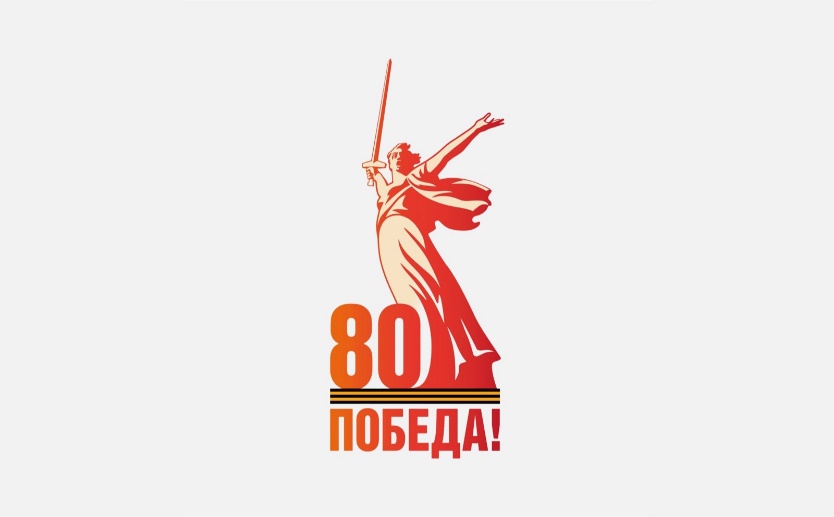 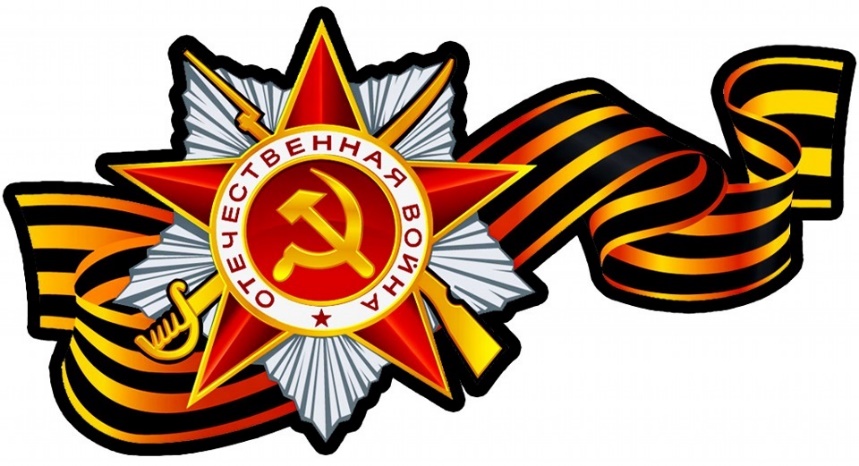 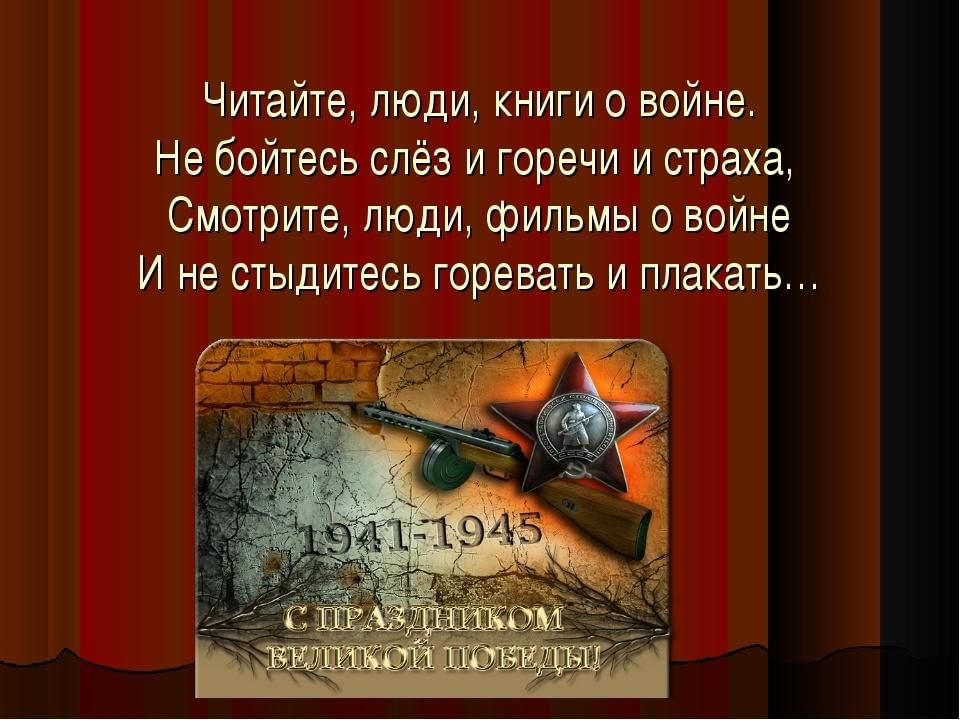 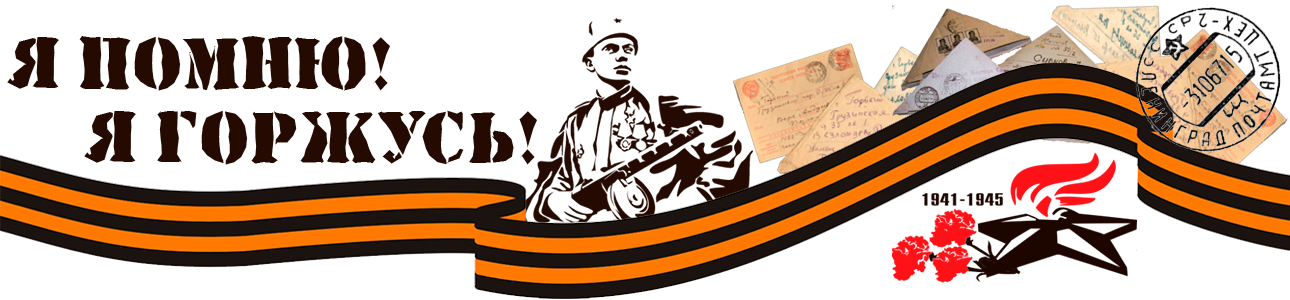 ПРЕДЛАГАЕМ ВАМ,РЕБЯТА, ОТЛОЖИТЬ СВОИ ДЕЛА И ПРОЧИТАТЬ ХОРОШИЕ КНИГИ О ВОЙНЕ В ПАМЯТЬ О ВЕЛИКОЙ ПОБЕДЕ.
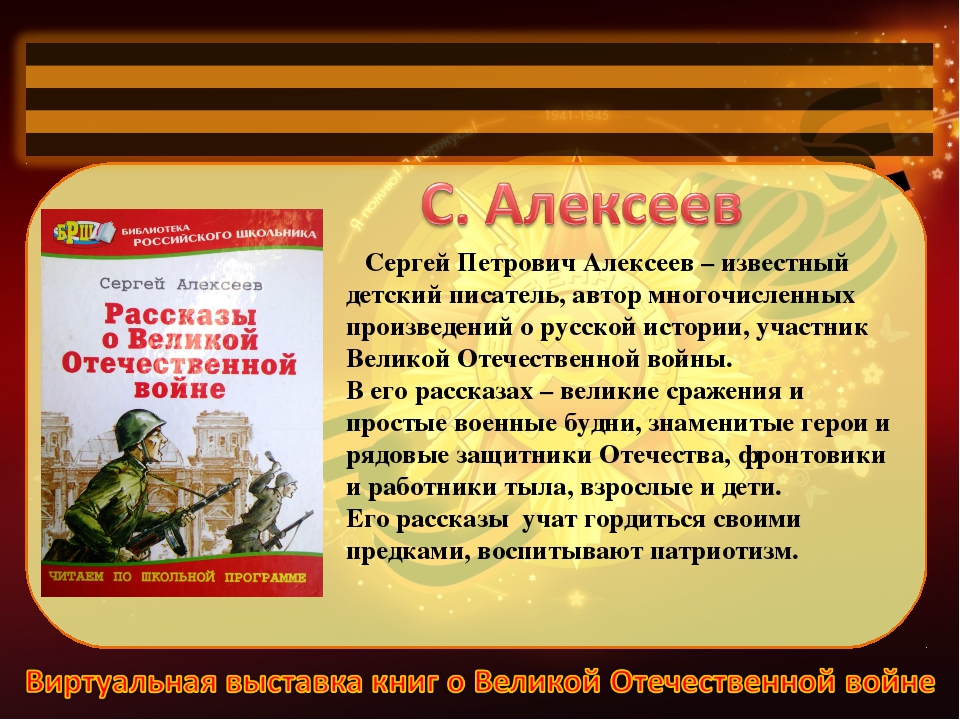 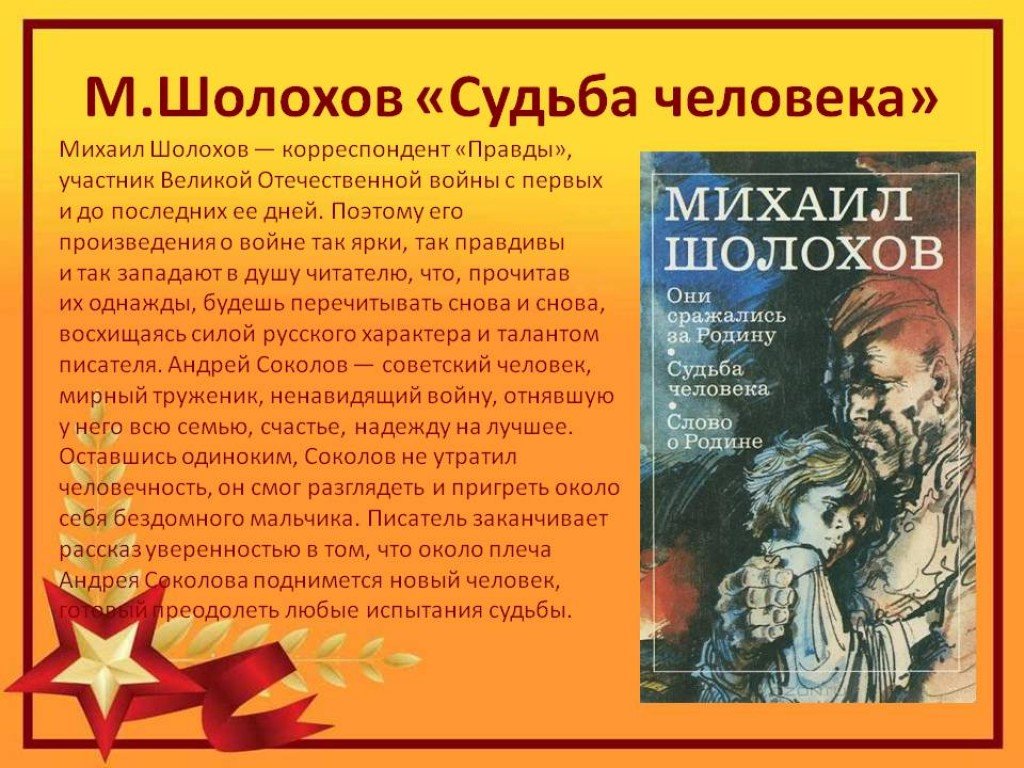 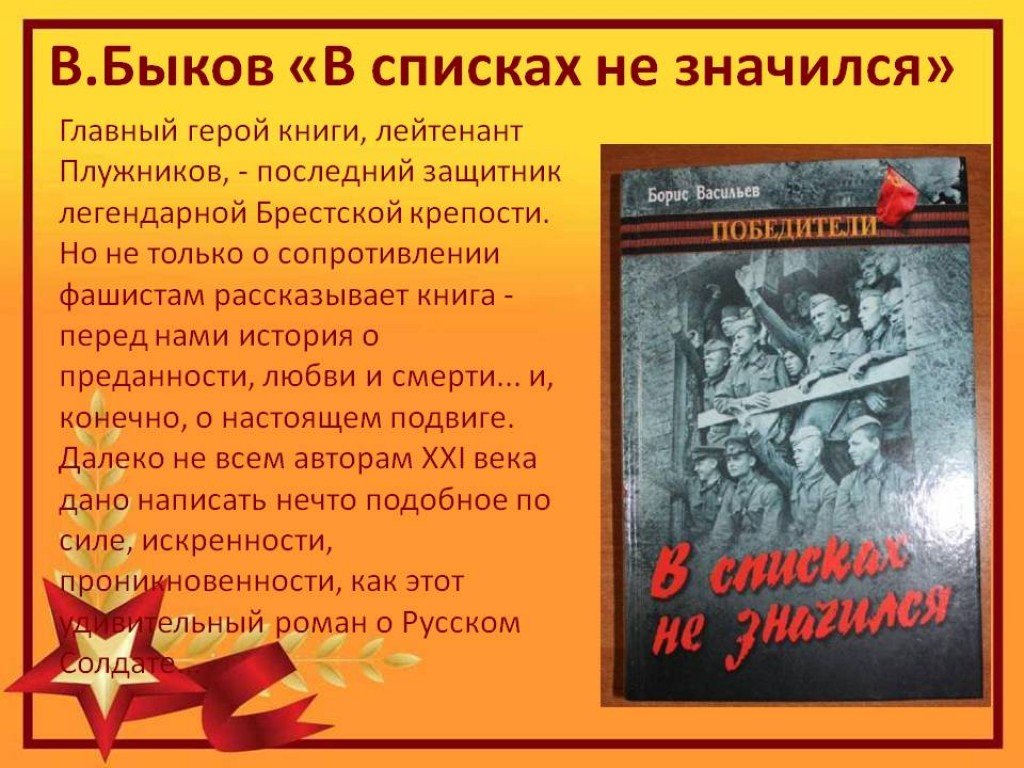 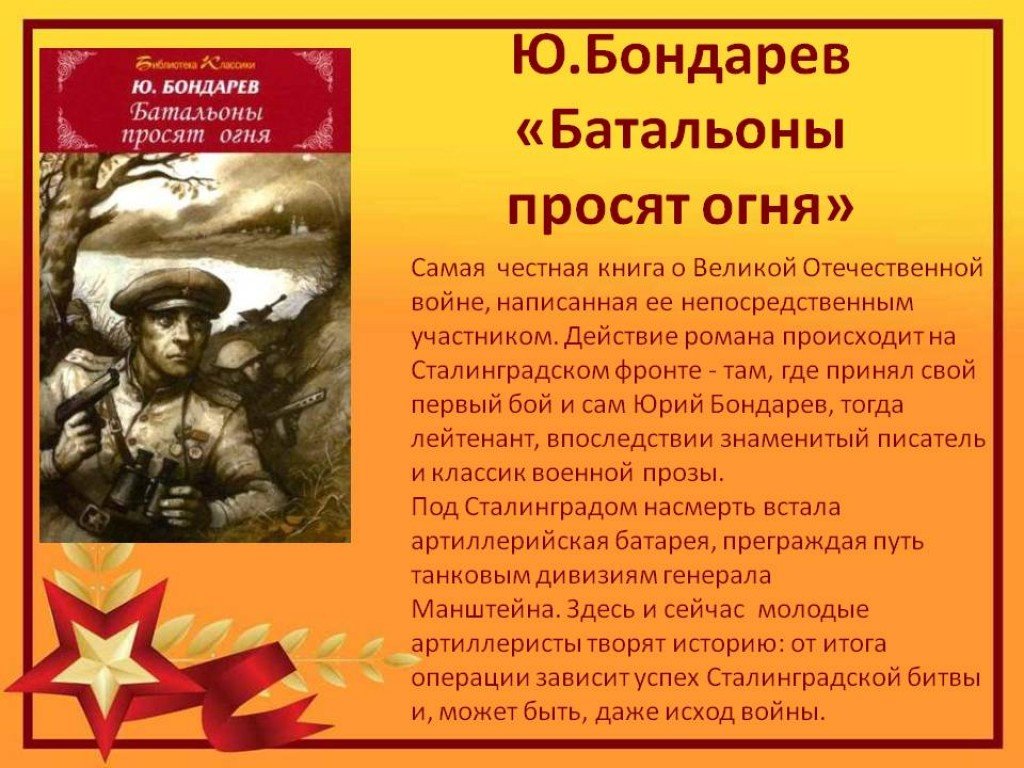 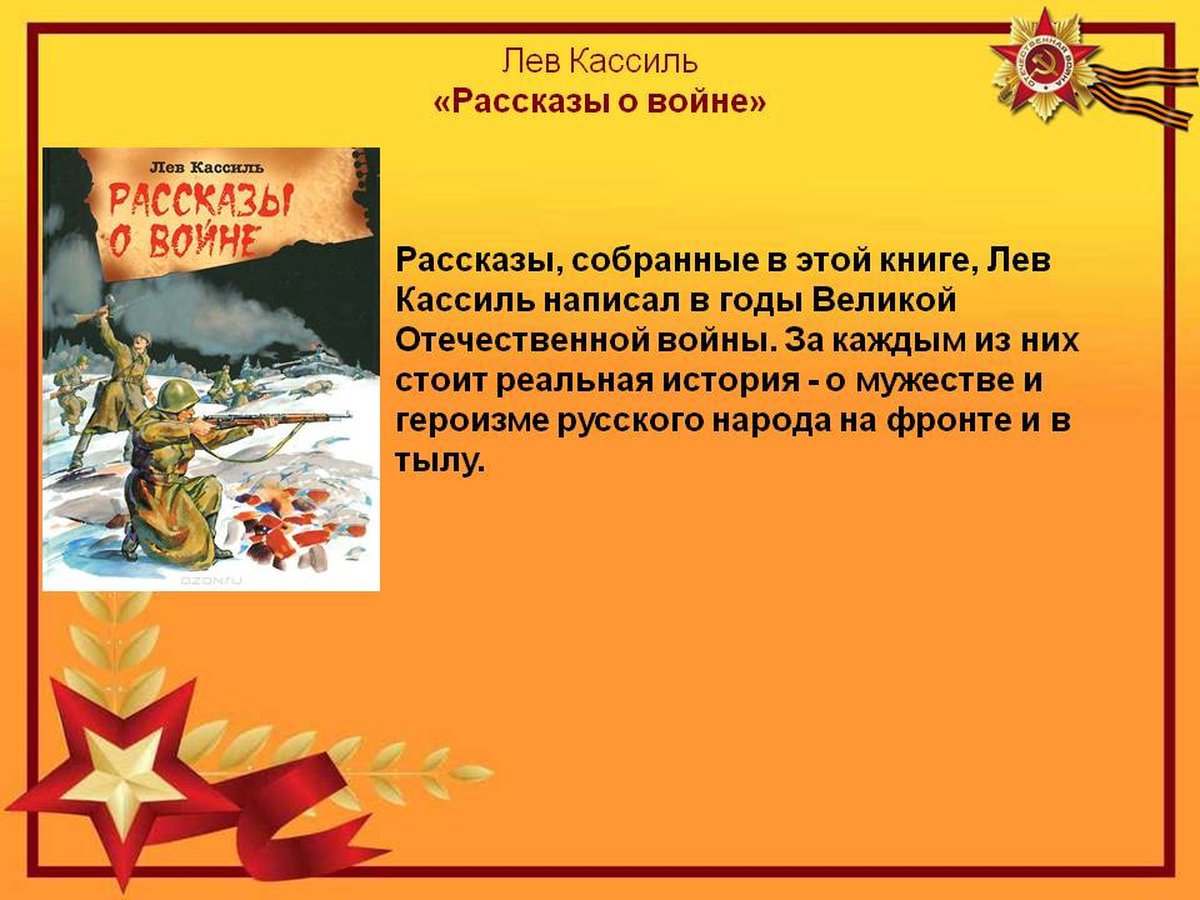 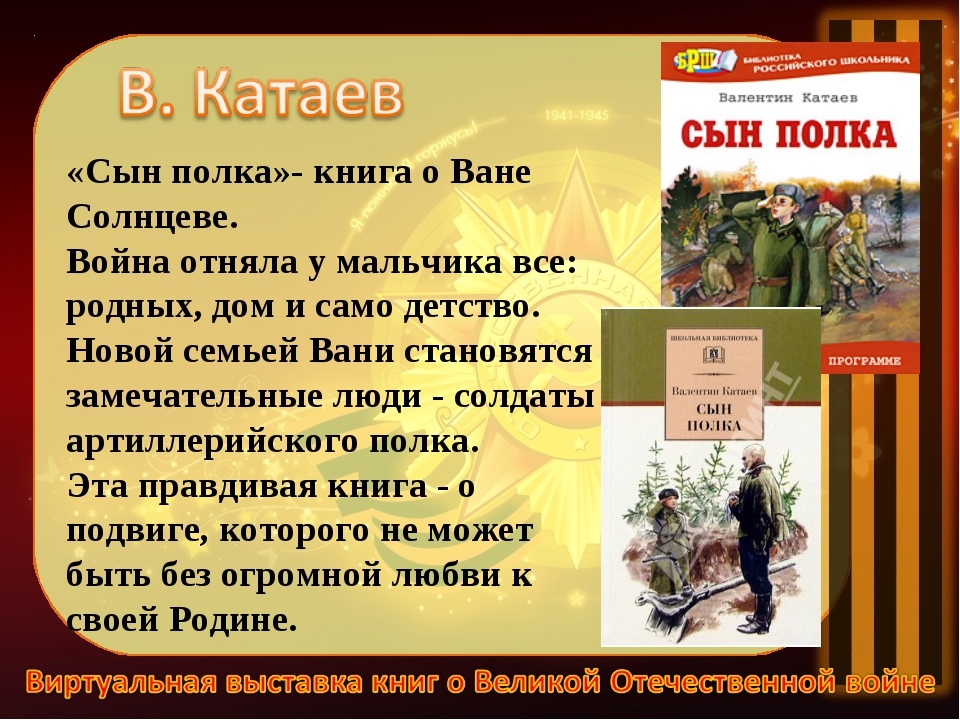 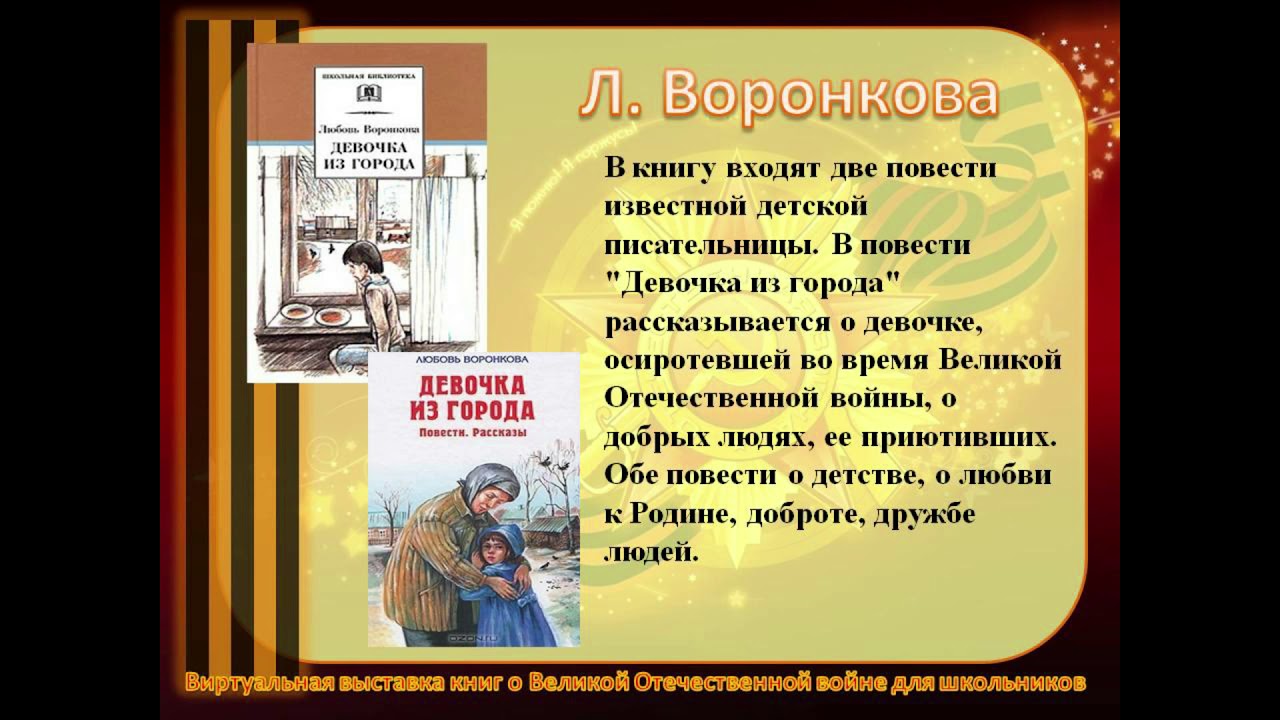 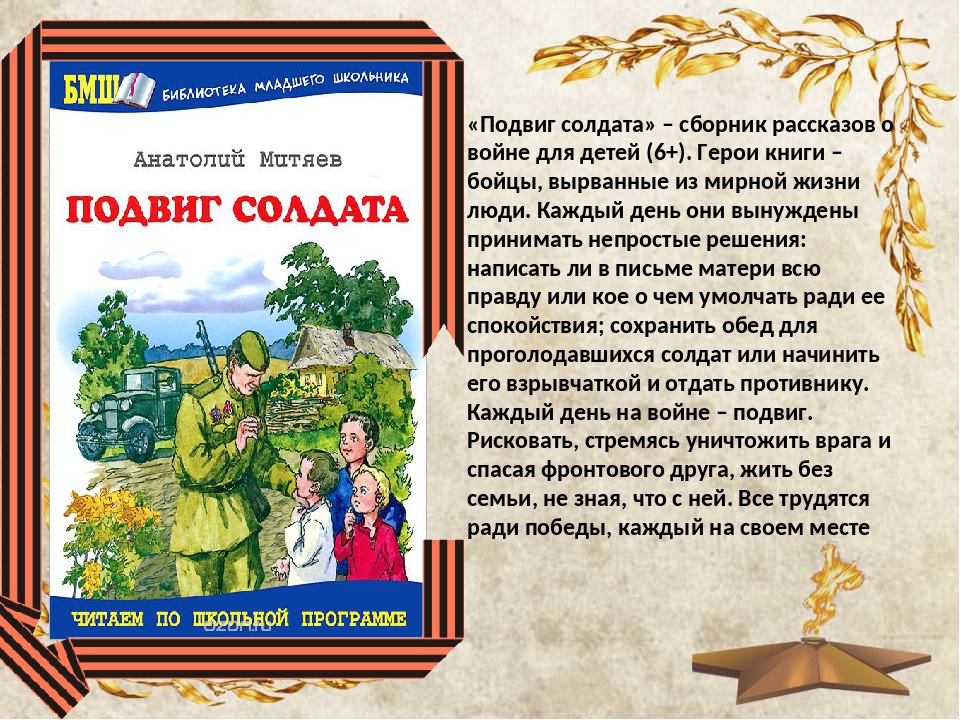 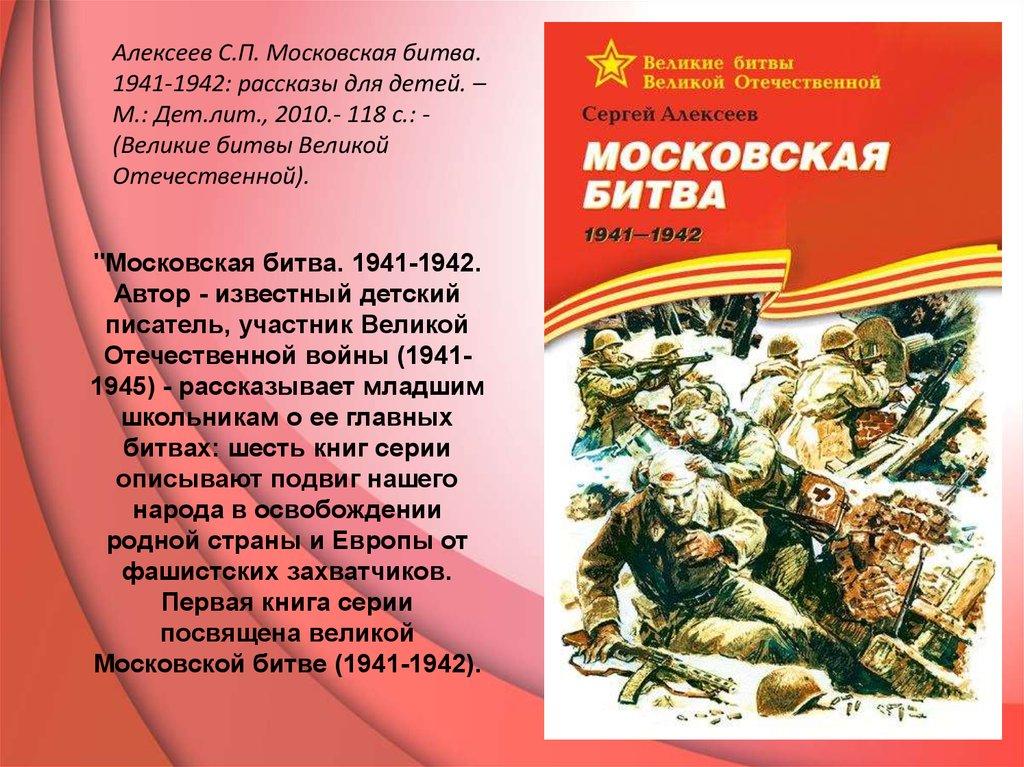 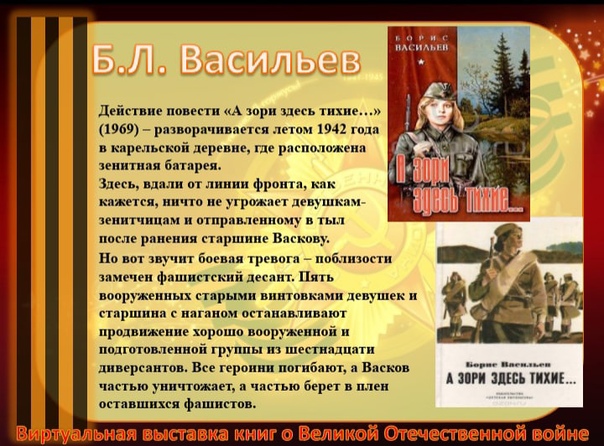 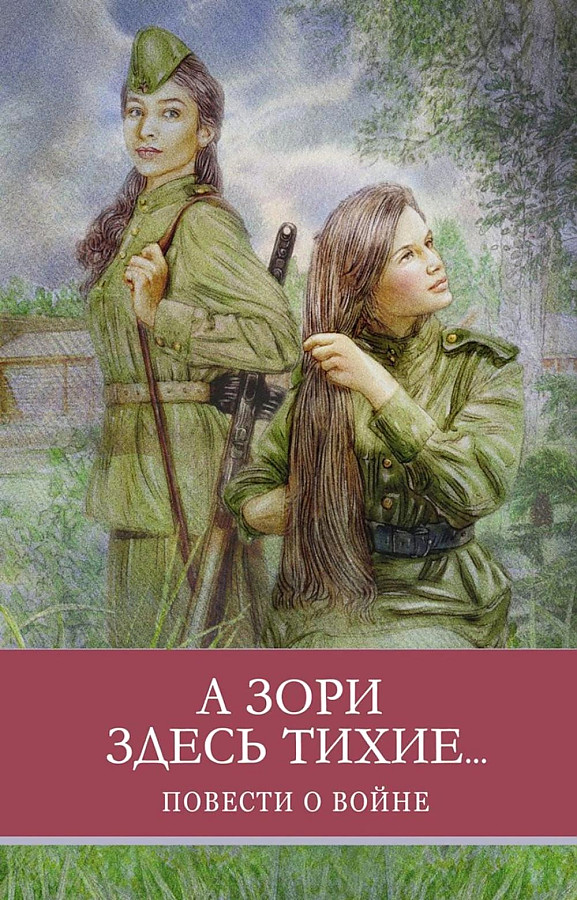 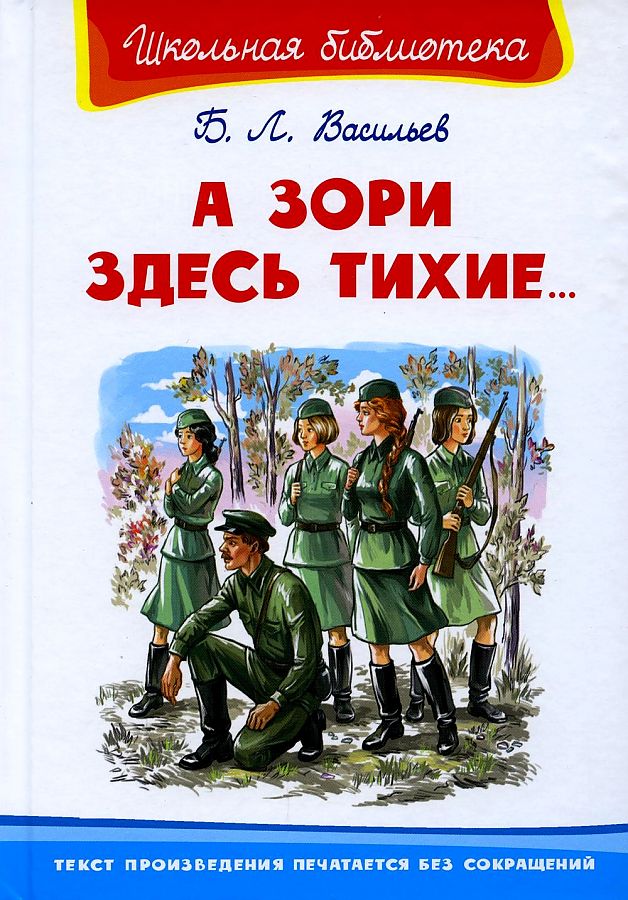 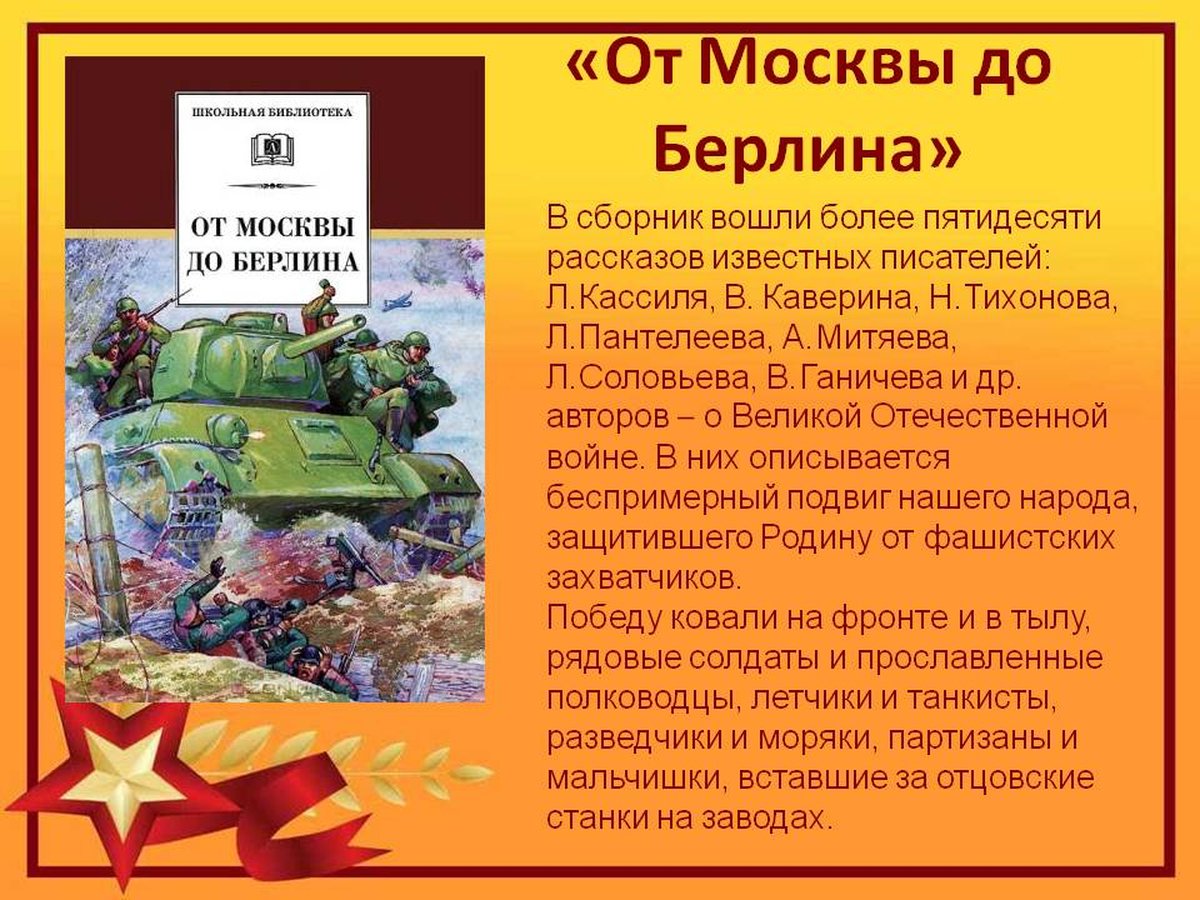 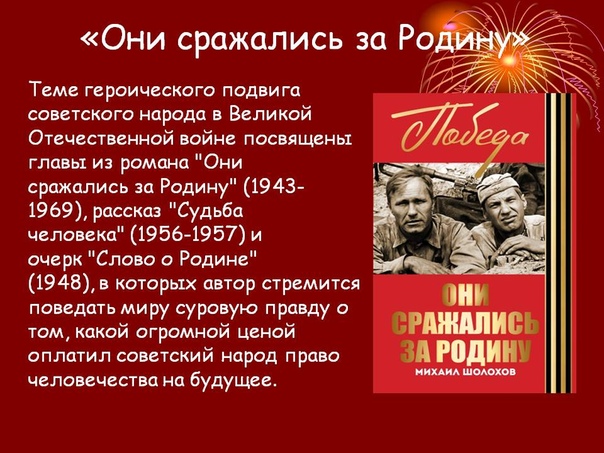 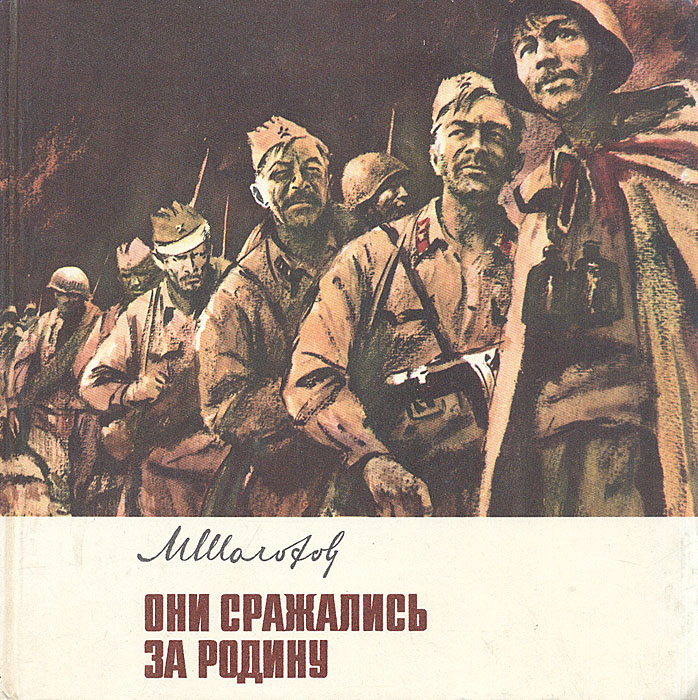 КНИГИ О ВОЙНЕ НАДО ЧИТАТЬ С ДЕТСТВА,ЧТОБЫ НЕ ПОТЕРЯТЬ НИТЬ ПАМЯТИ О ДОБЛЕСТИ НАШИХ СООТЕЧЕСТВЕННИКОВ, ПОДАРИВШИХ НАМ ЖИЗНЬ.
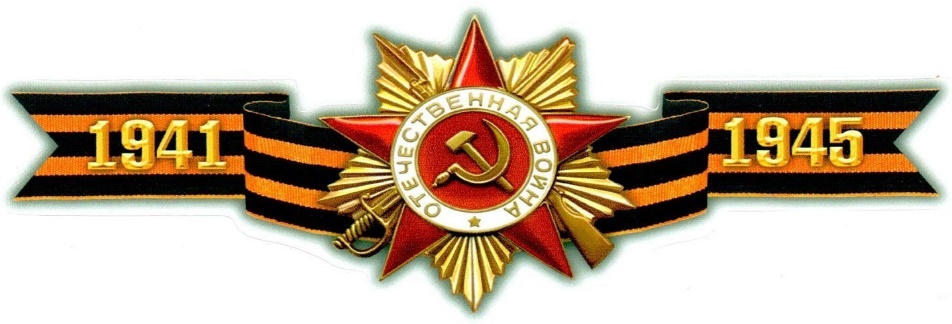 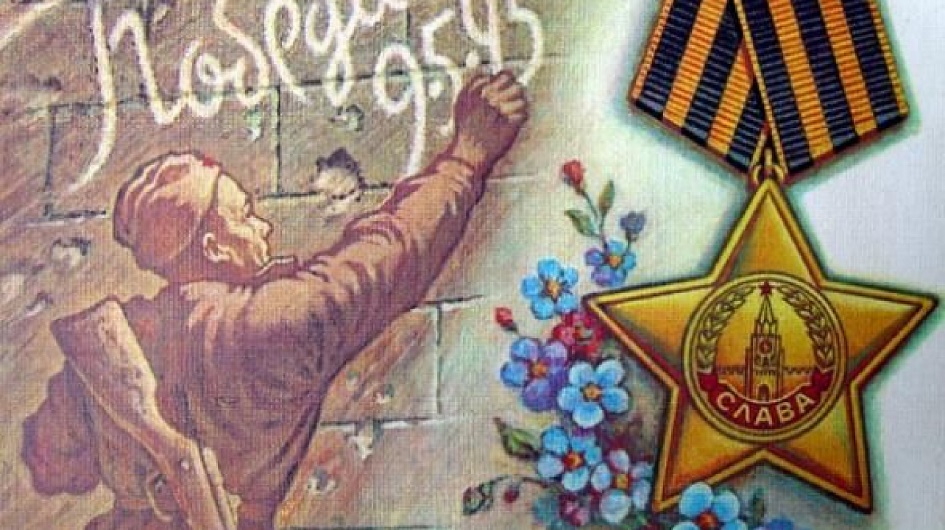